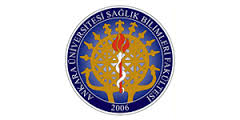 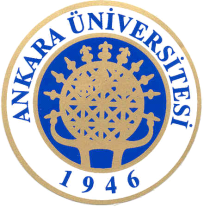 ÇOCUK EĞİTİMİNDE TEKNOLOJİNİN KULLANIMI
Prof. Dr. Neriman ARAL
Sağlık Bilimleri Fakültesi
Çocuk Gelişimi Bölümü
Bu Derste Hedeflenen Kazanımlar
Teknolojiyi çocukların eğitiminde kullanır. 
Çocuklara yönelik bilgisayar programlarının özelliklerini tartışır. 
Çocuk eğitiminde kullanılan teknolojik araçları sıralar. 
Teknolojik araçların çocuğun üzerinde olan etkilerini yorumlar.
2
Prof. Dr. Neriman ARAL- Çocuk ve Bilim
Giriş
Teknolojinin gelişimsel olarak uygun olması için çocuğun yaş ve gelişim düzeyine, çocuğun ihtiyaç ve ilgi alanlarına, sosyal ve kültürel durumuna uygun olmalıdır (Dale-McManis ve Gunnewig, 2012).
Prof. Dr. Neriman ARAL- Çocuk ve Bilim
3
Giriş
Ayrıca teknoloji bir araç olarak kullanılarak çocuğun gelişimi desteklenmelidir. Teknoloji erken çocukluk programının sadece bir parçası olup denge ve yaratıcılıkla kullanılmalıdır (Epstein, 2015).
Prof. Dr. Neriman ARAL- Çocuk ve Bilim
4
Çocuk Eğitiminde Teknolojinin Kullanımı
Eğitim ve öğretimde teknolojik alet kullanımı, çocukların ilgisini çekmeyi, motive olmayı, anlaşılması güç olan olay ve olguları basitleştirip somutlaştırmayı (Vural, 2014) ve öğrenmenin etkili olmasını sağlamakta (Yiğit vd., 2007) dolayısıyla teknolojik alet kullanımının öğrenme üzerinde olumlu etkisi bulunmaktadır (Bingimlas, 2009).
5
Prof. Dr. Neriman ARAL- Çocuk ve Bilim
Çocuk Eğitiminde Teknolojinin Kullanımı
Teknolojinin öğretmen liderliğindeki etkinlikler ya da akran gruplarıyla kullanılması çocukların özellikle ikinci dil ve sosyal beceri gelişiminde güçlü bir öğrenme türü olabilmektedir (Dale-McManis ve Gunnewig, 2012).
6
Prof. Dr. Neriman ARAL- Çocuk ve Bilim
Çocuk Eğitiminde Teknolojinin Kullanımı
Küçük çocuklar üzerinde bilgisayarın olumlu etkisi, çocukların bilgisayarla olan deneyimlerinin çeşitliliğine bağlıdır (Fox ve Schirrmacher, 2012). Çocukların yetişkin rehberliğinde bilgisayar kullanmaları soyut akıl yürütme, davranış planlama, görsel-motor koordinasyon ve görsel bellekte artış ile ilişkilidir (Dale-McManis ve Gunnewig, 2012).
7
Prof. Dr. Neriman ARAL- Çocuk ve Bilim
Çocuk Eğitiminde Teknolojinin Kullanımı
Elektronik oyuncaklar ve dijital oyunlar ile oynama oyunun tamamlayıcısı olup erken çocukluk döneminin değerli aktivite ve materyallerinin (kum, bloklar, kitaplar ve hikaye anlatımı, sanat ve el sanatları, masa oyunları, hareket ve dans ve dramatik oyun gibi) yerine geçememektedir (Goldstein, 2013). Ayrıca erken çocukluk döneminde bilinçli bir şekilde bilgisayar ve internet ile tanışmış olma çocuğun okula hazırlanmasına önemli katkılar da sağlamaktadır.
8
Prof. Dr. Neriman ARAL- Çocuk ve Bilim
Çocuk Eğitiminde Teknolojinin Kullanımı
Okul öncesi eğitiminde ise “bilgi edinmek”, “destek hizmeti için yararlanmak” ve “öğrencilerin etkileşimli olarak oyun oynamalarını sağlamak” amacıyla internetten yararlanmaktadır (Namlu, 2004).
9
Prof. Dr. Neriman ARAL- Çocuk ve Bilim
Çocukların İnternet Kullanım Amaçları
Bilgi Edinmek: Çocukların gelişim dönemleri, öğrenme özellikleri ve öğretme yollarına ilişkin yeni kaynaklara ulaşmak için ve öğretmenin kendini bu alanda yetiştirmesini sağlamak için internetten yararlanılabilir.
10
Prof. Dr. Neriman ARAL- Çocuk ve Bilim
Çocukların İnternet Kullanım Amaçları
Destek Hizmeti İçin Yararlanmak: Çocuklara yönelik bazı materyallerin hazırlanmasında internetten yararlanılabilir. Ayrıca çocukların konuşma ve anlatma becerilerini geliştirmeye yönelik resimlerin oluşturulmasında bu yol kullanılabilir.
Prof. Dr. Neriman ARAL- Çocuk ve Bilim
11
Çocukların İnternet Kullanım Amaçları
Öğrencilerin Etkileşimli Olarak Oyun Oynamalarını Sağlamak: Öğrencilerin gelişimlerini sağlamaya yönelik eğitsel oyunların yer aldığı sitelere ulaşarak öğrencinin bu oyunları oynaması sağlanabilir.
12
Prof. Dr. Neriman ARAL- Çocuk ve Bilim
Çocukların İnternet Kullanımı
Teknoloji olan İnternet, çocuklar tarafından iletişim, araştırma, eğitim, ulaşım, alışveriş, oyun, eğlence gibi alanlarda kullanılmaktadır. Bunun olumlu etkileri:
13
Prof. Dr. Neriman ARAL- Çocuk ve Bilim
İnternet Kullanımının Olumlu Etkileri
Bilgiye ulaşmayı sağlar.
Bilgiye hızlı ulaşmayı sağlar.
Gidemediğimiz göremediğimiz her yer hakkında bilgi edinmemizi sağlar.
Film, müzik ve videolar sayesinde eğlenceli vakit geçirmemizi sağlar.
Prof. Dr. Neriman ARAL- Çocuk ve Bilim
14
İnternet Kullanımının Olumlu Etkileri
Sosyal iletişim siteleri sayesinde yeni dostluklar ve paylaşımlar edinmemizi sağlar.
Bilgi ve görsel anlamda en hızlı iletişim aracıdır.
İnternet ülkeleri ve insanları birbirine yaklaştıran iletişim aracıdır (Kuzu vd., 2008).
15
Prof. Dr. Neriman ARAL- Çocuk ve Bilim
KAYNAKLAR
BINGIMLAS KA (2009). Barriers to the successful integration of ICT in teaching and learning environments: A review of the literature. EURASIA Journal of Mathematics, Science & Technology Education 5(3): 235-245.

DALE-MCMANIS L, GUNNEWIG SB (2012). Finding the education in educational technology with early learners. Technology and Young Children 67 (3): 14-24. http://www.naeyc.org/yc/files/yc/file/201205/McManis_YC0512.pdf Erişim tarihi: 10.05.2016

EPSTEIN A S (2015). Using technology appropriately in the preschool classroom. 1-12. https://ccie-media.s3.amazonaws.com/exchangefocus/001-exchangefocus.pdf Erişim tarihi: 10.05.2016

FOX JE, SCHIRRMACHER R (2012). Çocuklarda sanat ve yaratıcılığın gelişimi. (Çeviri Ed. Aral, N. ve Duman, G.). Ankara Nobel Akademik Yayıncılık.

GOLDSTEIN JH (2013). Technology and play. Scholarpedia 8(2): 304-340.

KUZU A, ODABAŞI F, ERİŞTİ SD, KABAKÇI I, KURT AA (2008). İnternet kullanımı ve aile araştırması. T.C. Başbakanlık Aile ve Sosyal Araştırmalar Genel Müdürlüğü Yayınları.

NAMLU AG (2004). Bilişötesi öğrenme stratejileri ölçme aracının geliştirilmesi: Geçerlilik ve güvenirlik çalışması. Sosyal Bilimler Dergisi 2: 123-136.

VURAL B (2004). Eğitim-öğretim teknoloji ve materyal kullanımı. (1. Baskı). İstanbul: Hayat Yayıncılık.

YİĞİT N, ALEV N, ÖZMEN H, ALTUN T, AKYILDIZ S (2007). Öğretim teknolojileri ve materyal tasarımı. (3. Baskı). Trabzon: Akademi Kitapevi.
Prof. Dr. Neriman ARAL- Çocuk ve Bilim
16